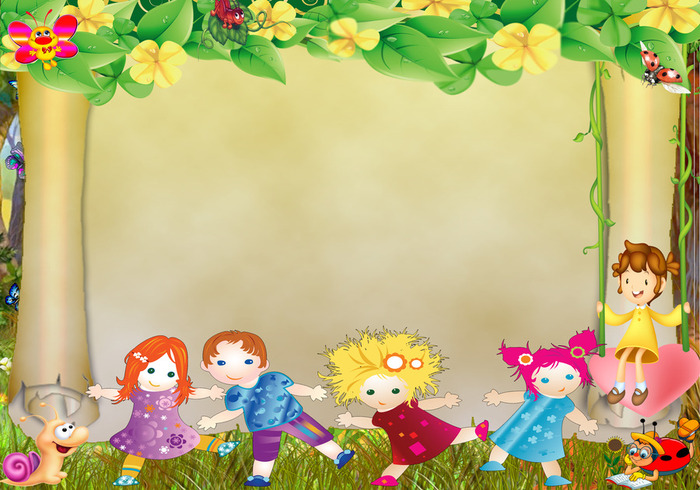 Роль здоровье сберегающей пространственной предметно-развивающей среды в развитии активной деятельности детей
«Здоровье до того превышает все благо жизни, что воистину здоровый нищий счастливее больного короля»
Шопенгауэр
Задача каждого образовательного учреждения – создание каждому воспитаннику условий для наиболее полного раскрытия его возрастных возможностей и способностей путем укрепления здоровья.
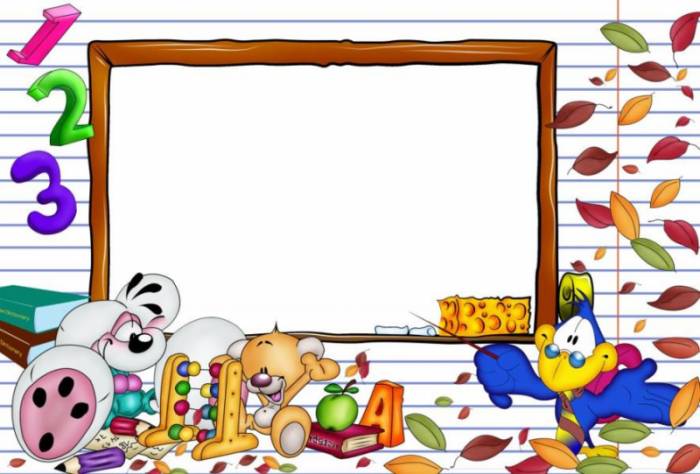 Построение предметно-развивающей среды взрослыми позволяет организовать как совместную, так и самостоятельную деятельность детей, направленную на его саморазвитие под наблюдением и при поддержке взрослого.
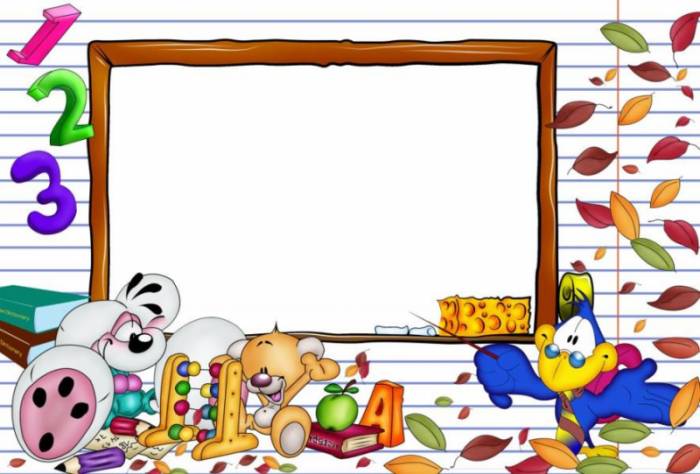 Функции предметно-развивающей среды
образовательная
стимулирующая
развивающая
организационная
воспитывающая
коммуникативная
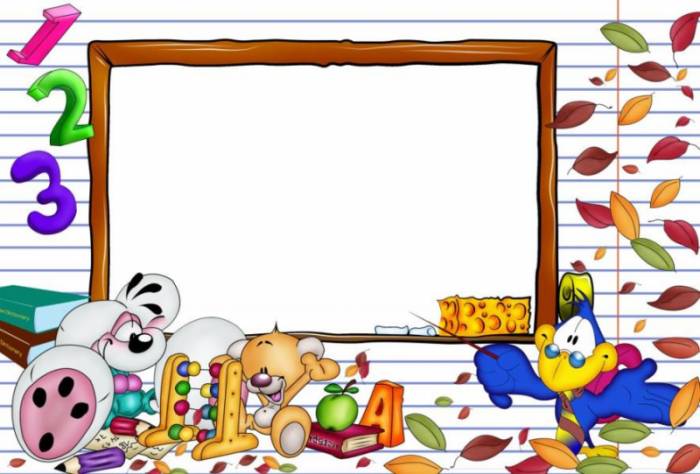 Здоровье сберегающая предметно — развивающая среда включает в себя:
• Центры здоровья в группах,
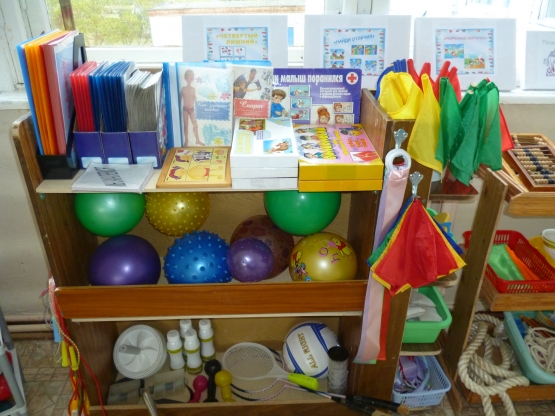 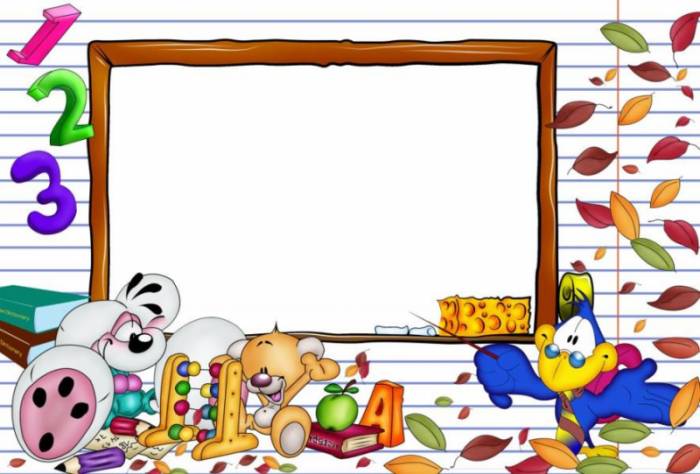 Центры двигательной активности
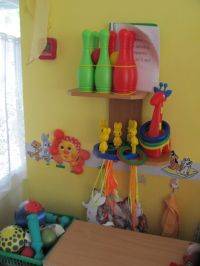 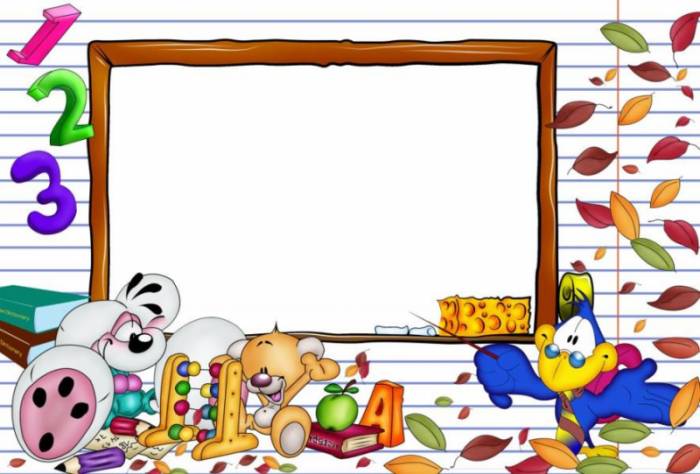 Центры экологического образования в старшей и подготовительной группах
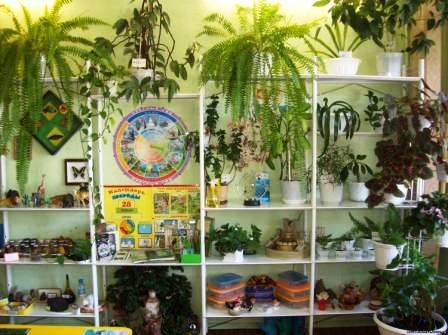 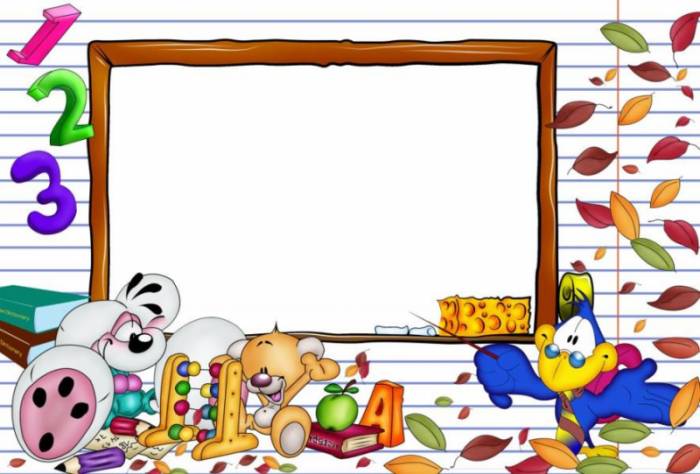 Центры познавательной активности
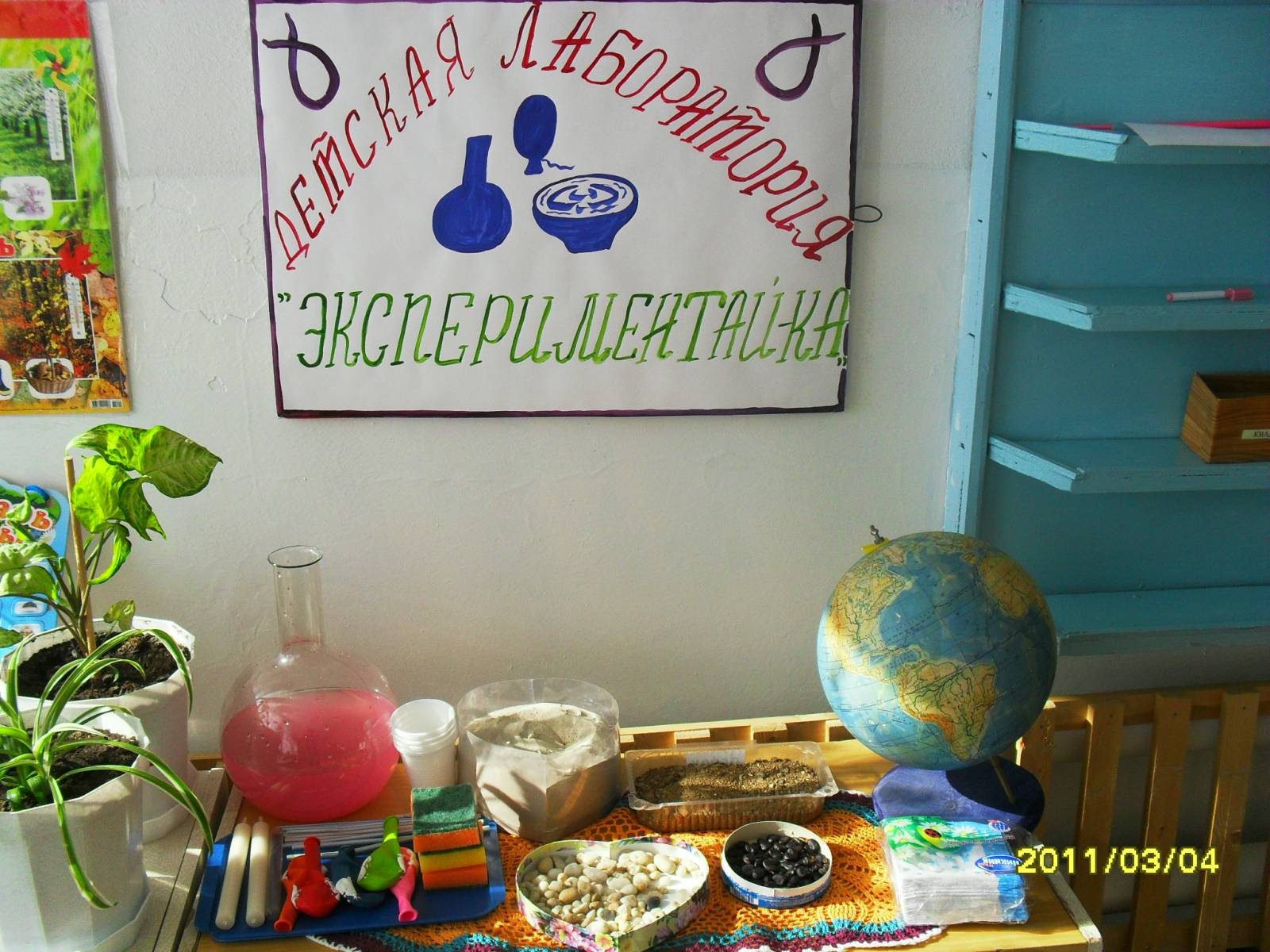 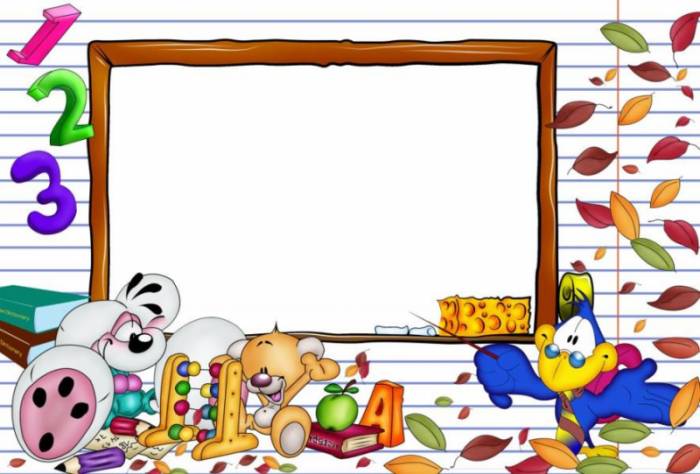 Центры обучения ПДД
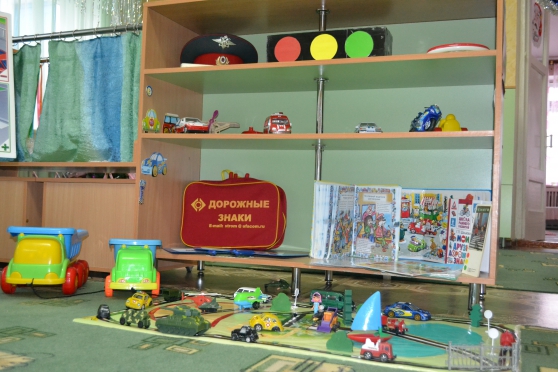 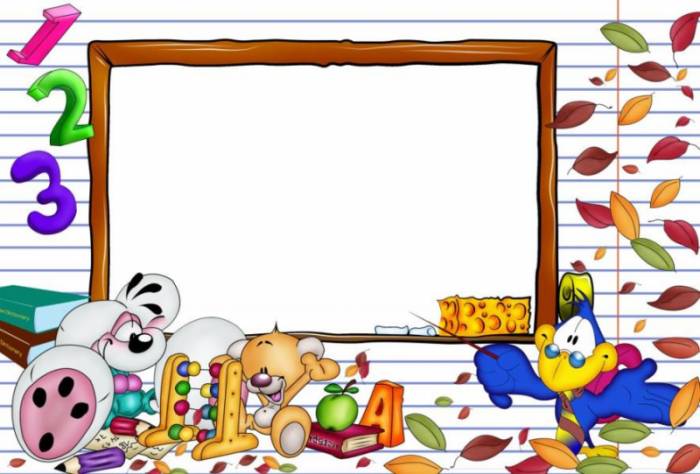 Центры конструктивной деятельности
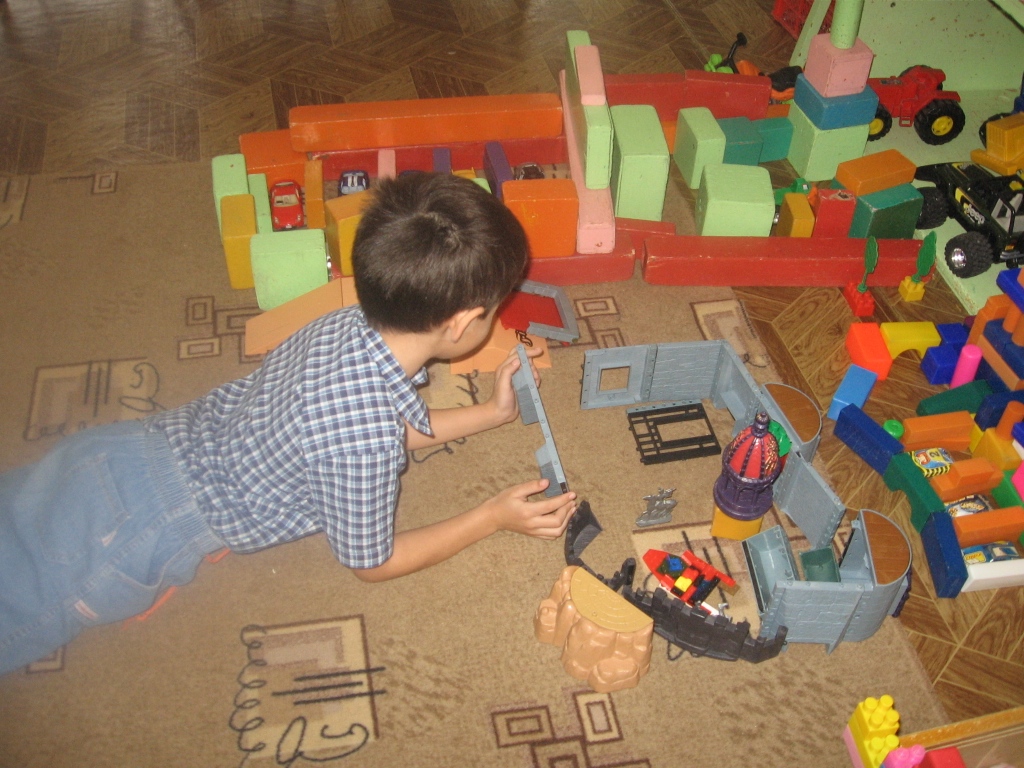 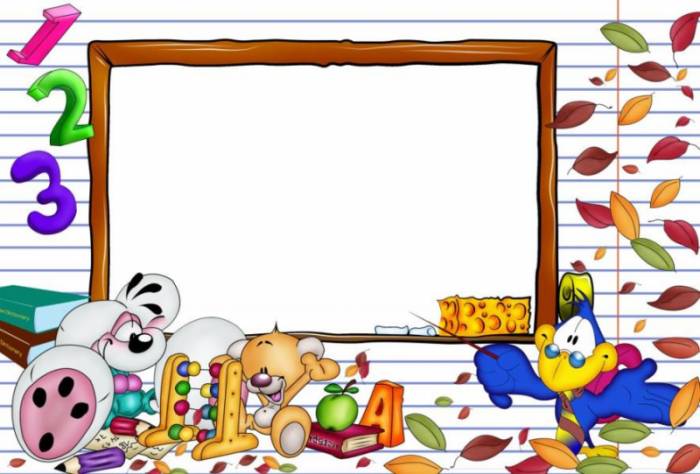 Центры искусства и музыкально-театральной деятельности
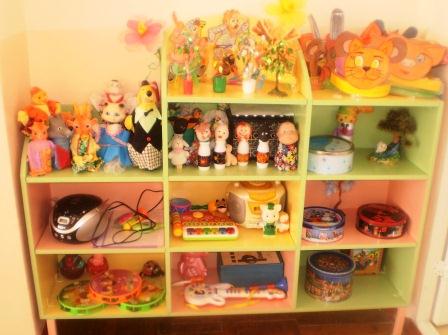 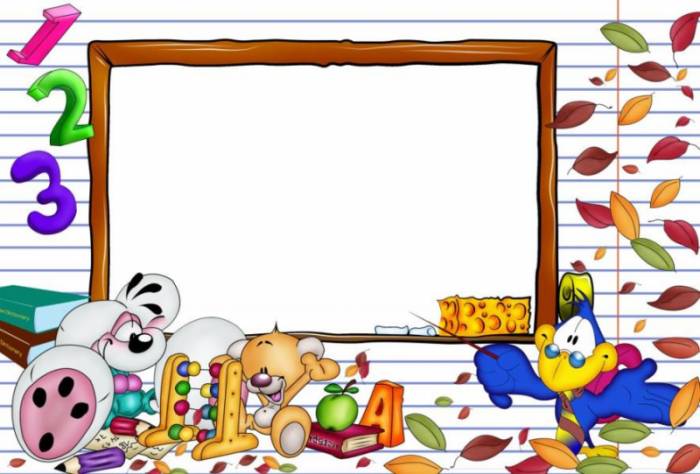 Организация развивающей среды в ДОУ с учетом ФГОС строится таким образом, чтобы дать возможность педагогам наиболее эффективно развивать индивидуальность детей с учётом их склонностей, интересов, уровня активности, а каждому ребёнку иметь возможность реализовать собственные потребности и интересы, свободно заниматься любимым делом.
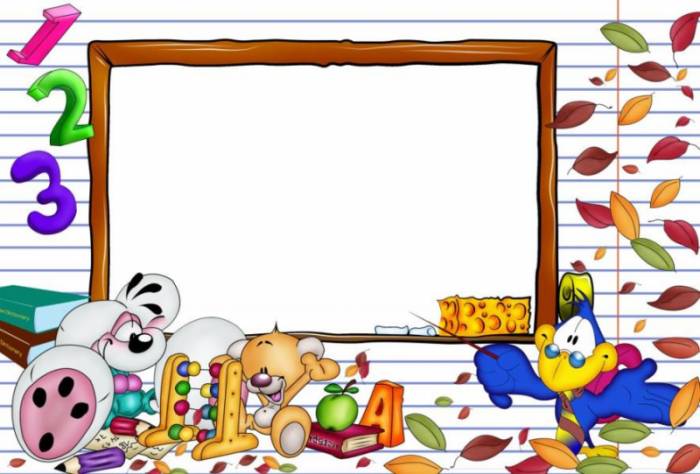 Таким образом, правильно организованная предметно-развивающая среда позволяет каждому дошкольнику проявлять самостоятельность, утверждать себя как активного деятеля, выступать в роли стимулятора, движущей силы в целостном процессе становления личности ребенка, а именно это лежит в основе развивающего обучения.
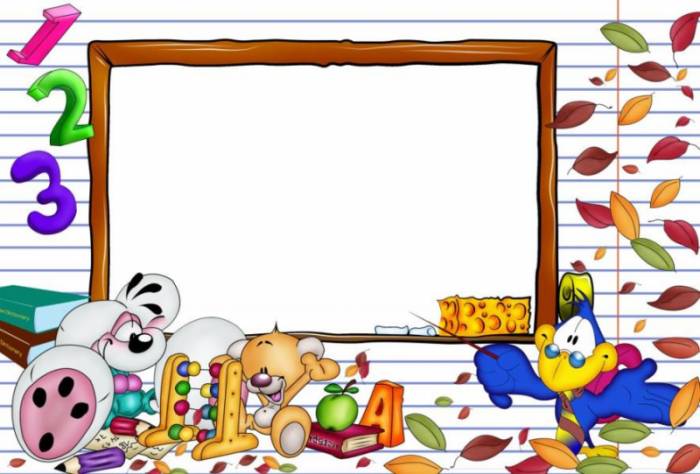 Спасибо за внимание!